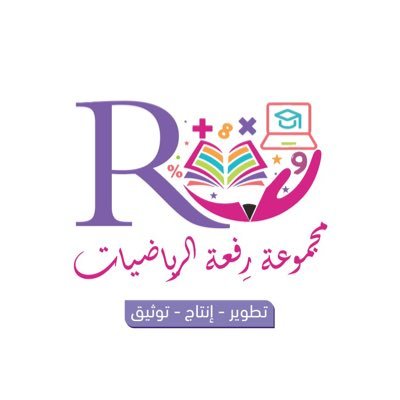 12 - 8
الثلث والربع
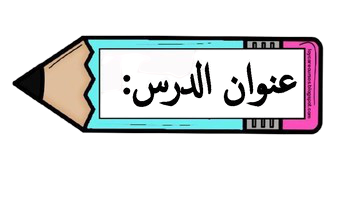 أ.أحـمـد الأحـمـدي  @ahmad9963
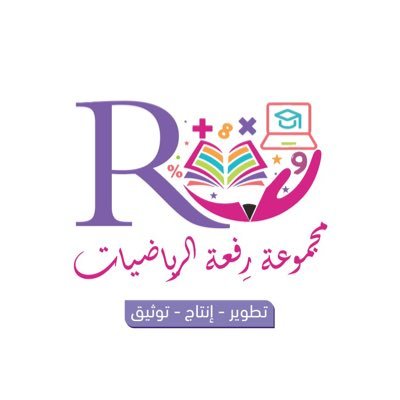 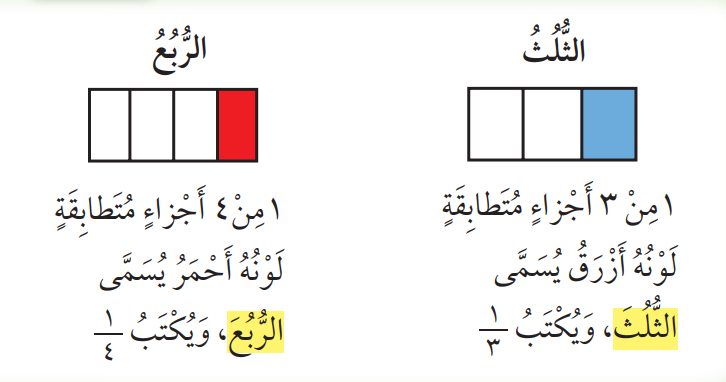 فكرة الدرس

أعبر عن الأجزاء المتطابقة من شكل ما بالثلث أو الربع.

المفردات
الثلث
الربع
أ.أحـمـد الأحـمـدي  @ahmad9963
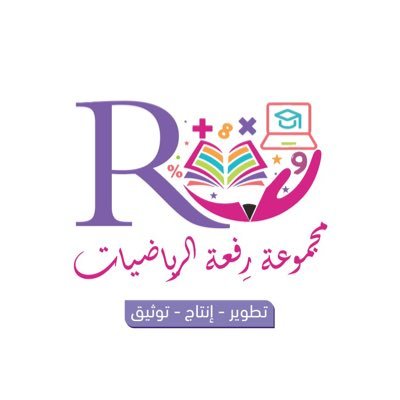 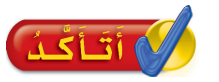 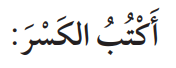 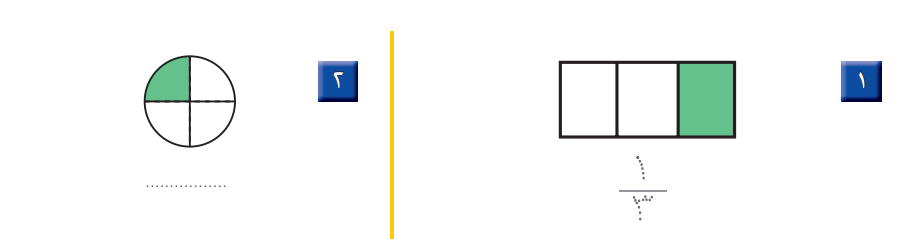 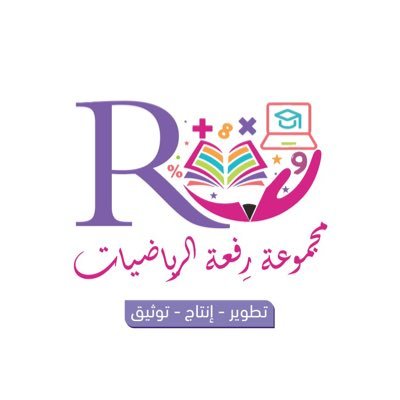 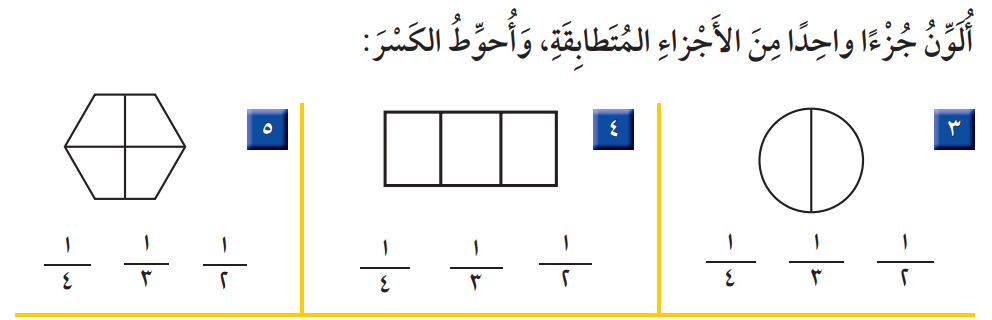 أ.أحـمـد الأحـمـدي  @ahmad9963
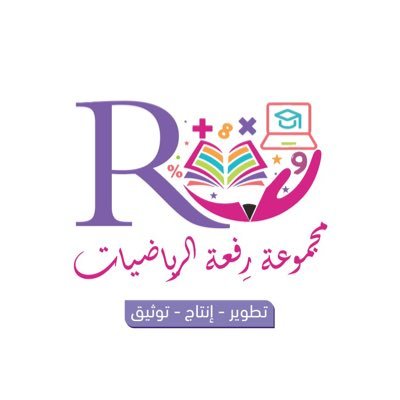 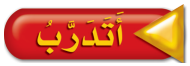 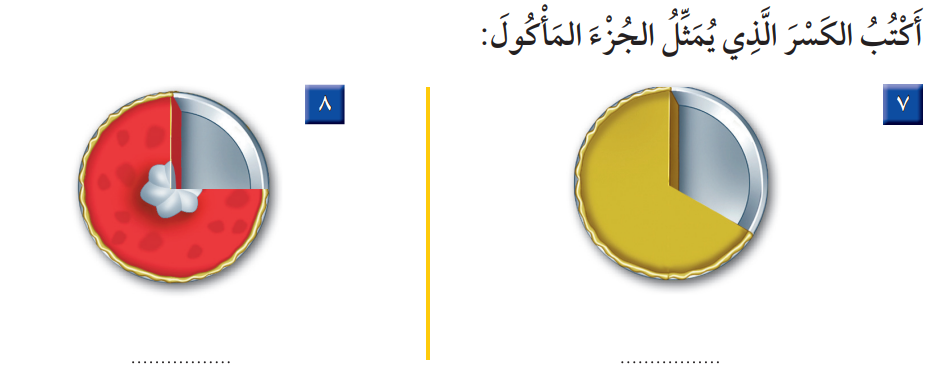 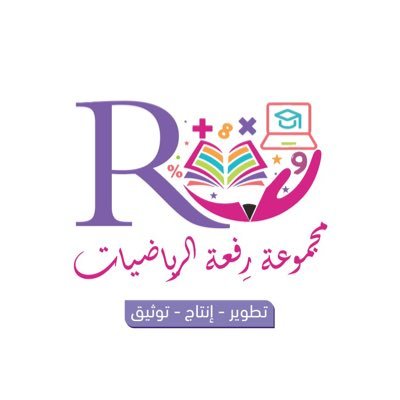 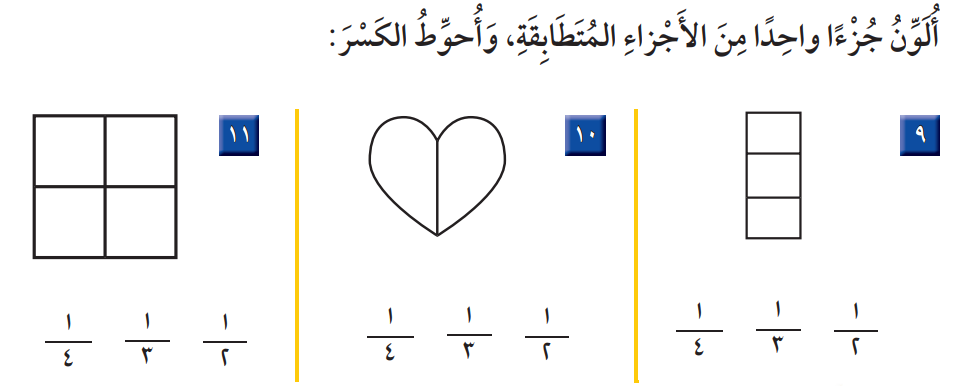 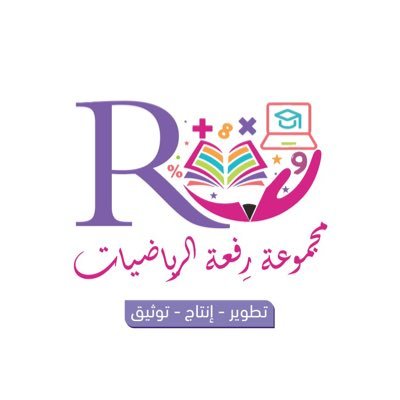 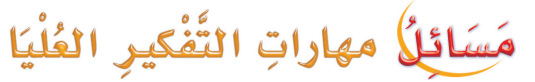 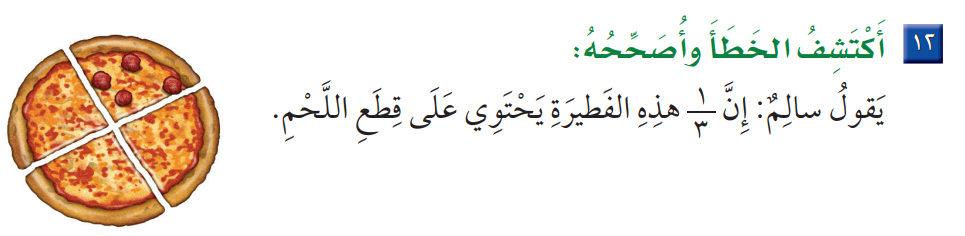 أ.أحـمـد الأحـمـدي  @ahmad9963